NAČINI PREHRANJEVANJA
IZBIRNI PREDMET 8. RAZRED
POTEKA 2 URI NA TEDEN V ENEM OCENJEVALNEM OBDOBJU
VSEBINA:
TRADICIONALNI IN SODOBNI NAČINI PREHRANJEVANJA 
PREHRANA V SVETU 
UDELEŽBA NA ŠOLSKIH DOGODKIH IN TEKMOVANJU ZLATA KUHALNICA 
- STANJE PREHRANJENOSTI IN ZDRAVJE 

KUHANJE 
IZDELAVA PLAKATA, JEDILNEGA LISTA
SLIKE IZ PRETEKLIH LET
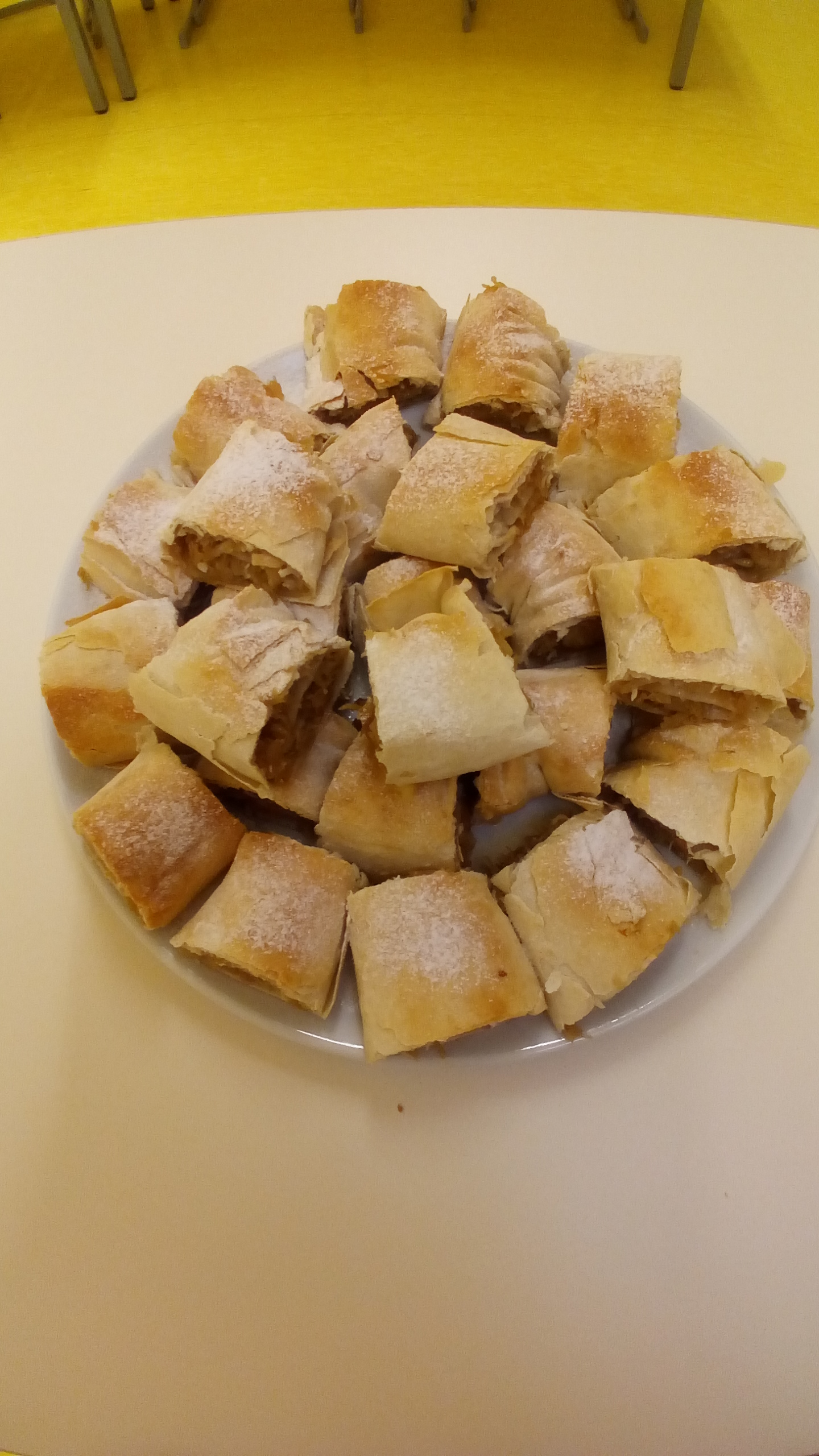 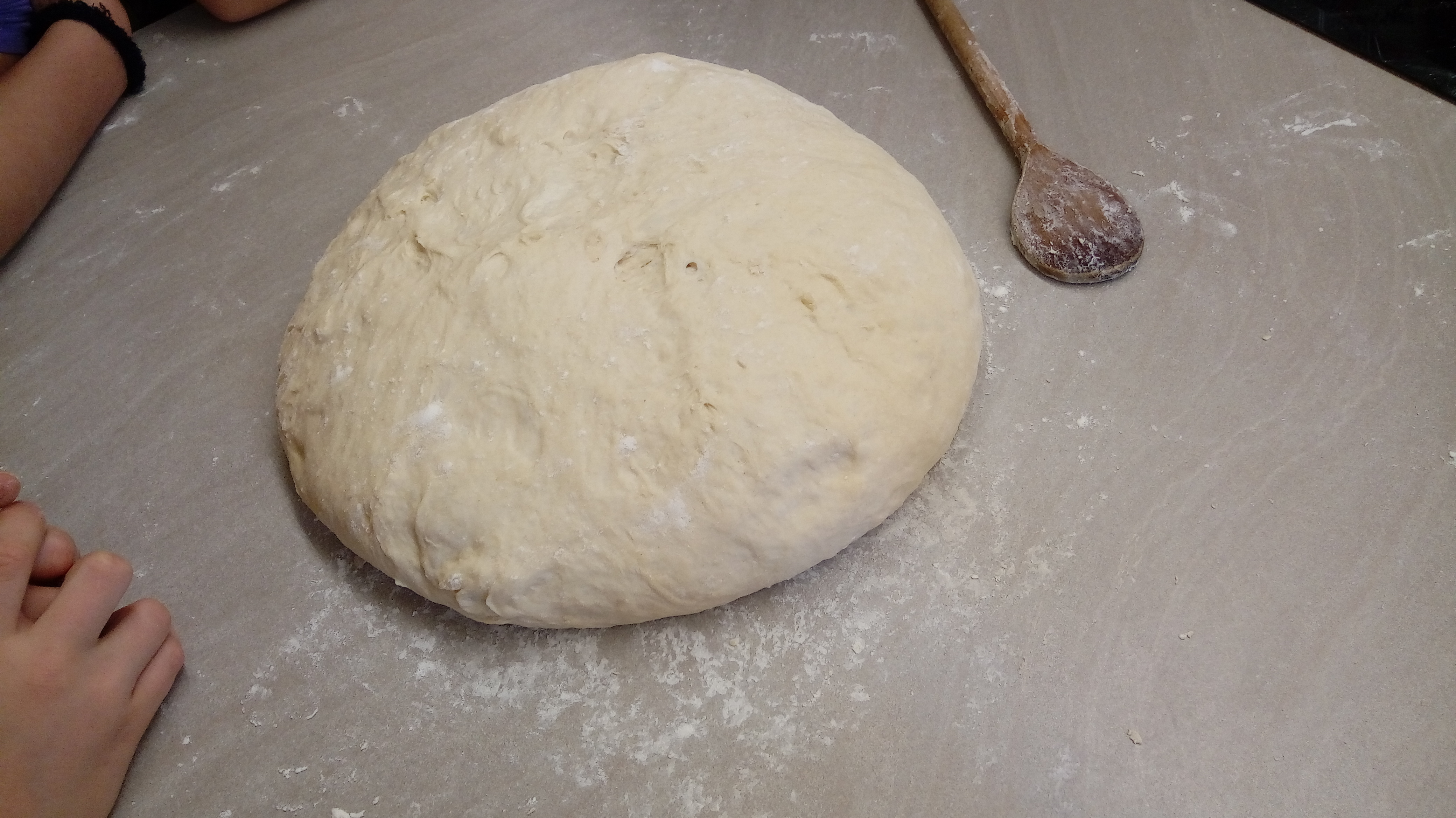